Элективная дисциплина  «Социальная безопасность в условиях современного мира»Кафедра  инфекционных болезней и эпидемиологии
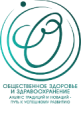 Темы занятий
Место проведения
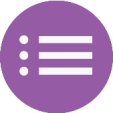 Социальные аспекты безопасности
Чрезвычайные ситуации социального характера
Мероприятия по защите от ЧС социального характера
Активные методы обучения
ФГБОУ ВО ЧГМА, ул. Балябина, 14
Конкурс плакатов
Автобусная остановка
Дискуссия
Преподаватели
Емельянова А.Н. – зав. кафедрой, д.м.н., доцент
Епифанцева Н.В. - к.м.н., доцент
Калинина Э.Н.  -  к.м.н., доцент
 Чупрова Г.А.  - ассистент 
Пономарева А.А. – ассистент
Костромина Н.А. - ассистент
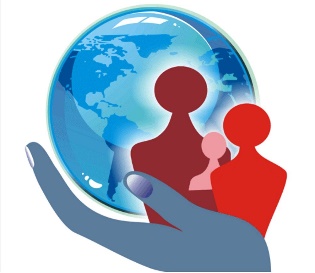 Картинка (символ) специальности, дисциплины
На цикле Вы познакомитесь с социальными чрезвычайными ситуациями, узнаете о принципах формирования личной безопасности и безопасности окружающих, овладеете принципами и методами  безопасного поведения.